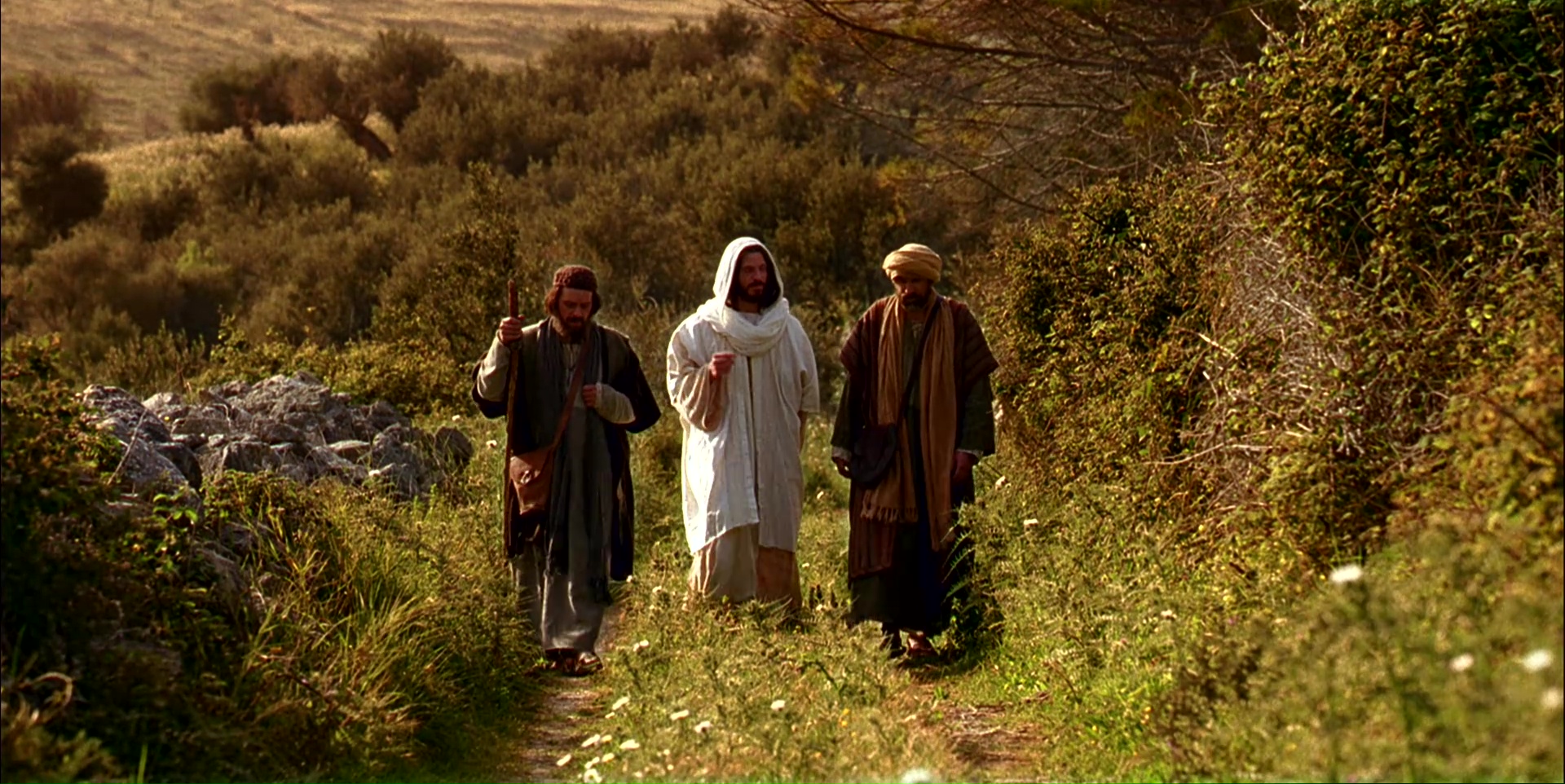 Približal se jima je sam Jezus in hodil z njima Lk 24,15
Po Jezusovi smrti sta dva razočarana učenca zapustila Jeruzalem in se napotila v kraj z imenom Emavs.
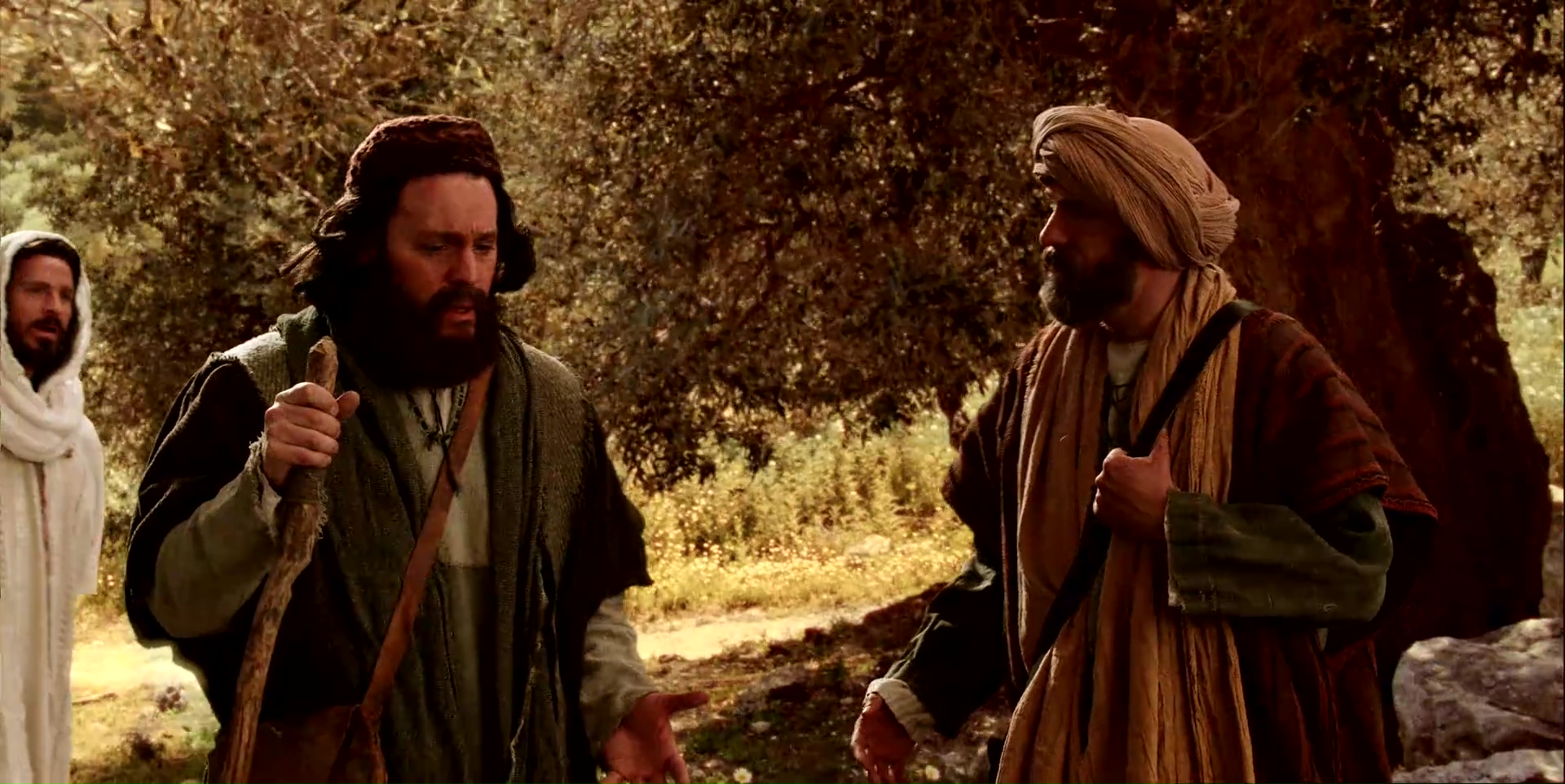 Ne razumeta… Kako je mogoče, da preroka, kot je Jezus, obsodijo na smrt in ga križajo?
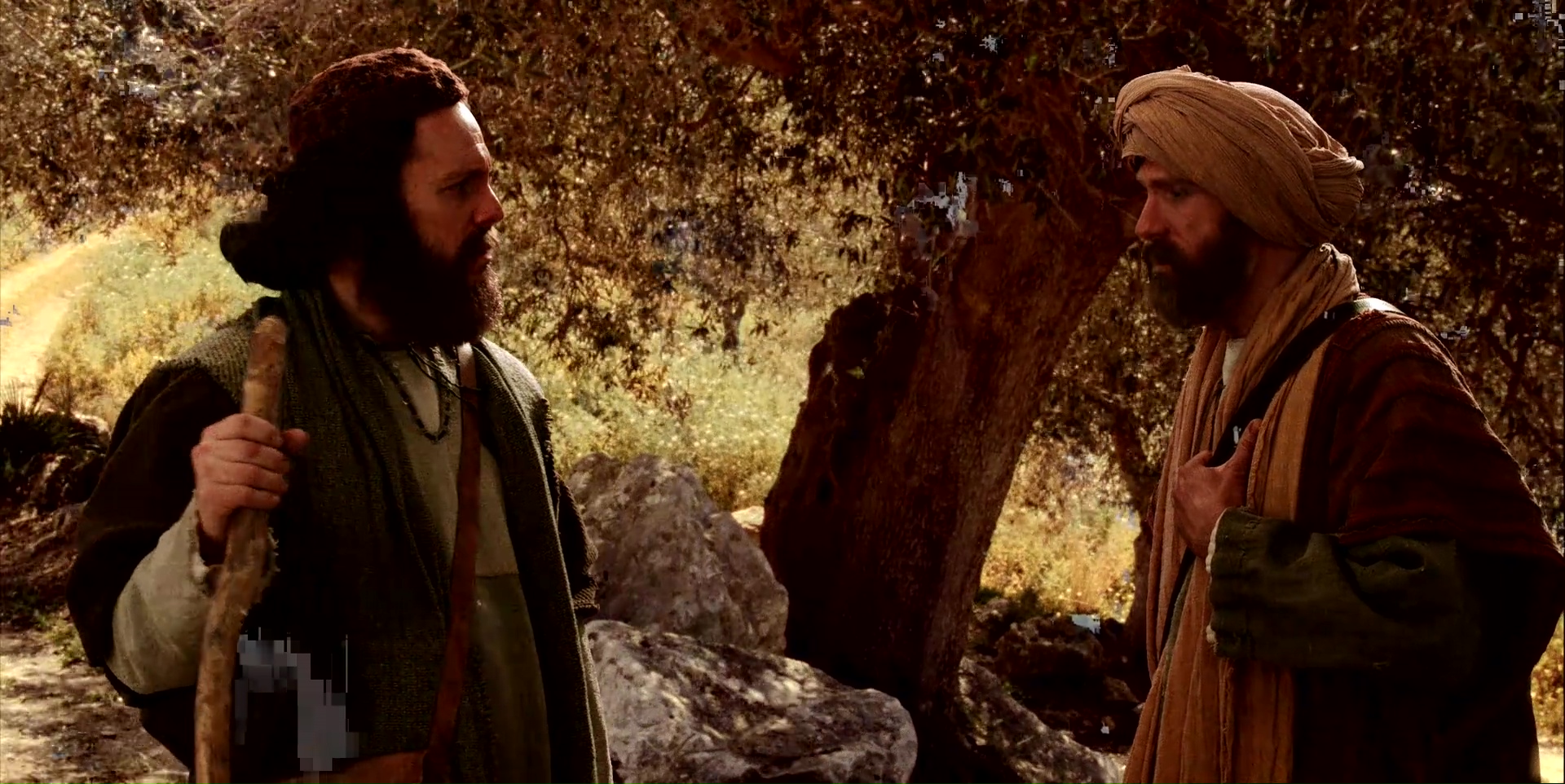 O tem se med potjo pogovarjata in ne najdeta odgovora.
Približa se jima sam Jezus in hodi z njima, a onadva Ga ne prepoznata.
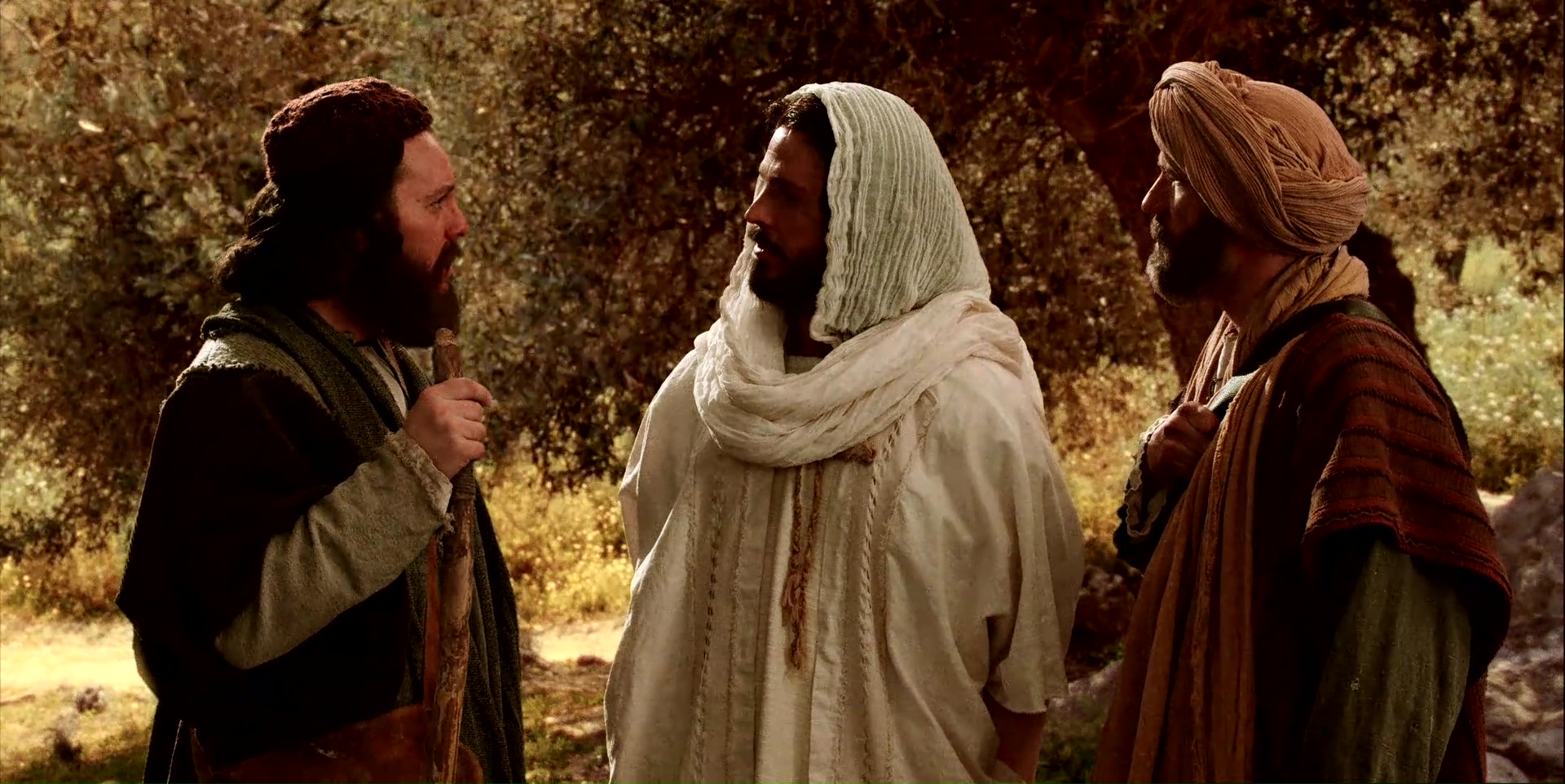 Jezus jima pomaga razumeti, da sta Mesijevo trpljenje in smrt že napovedana v Svetem pismu.
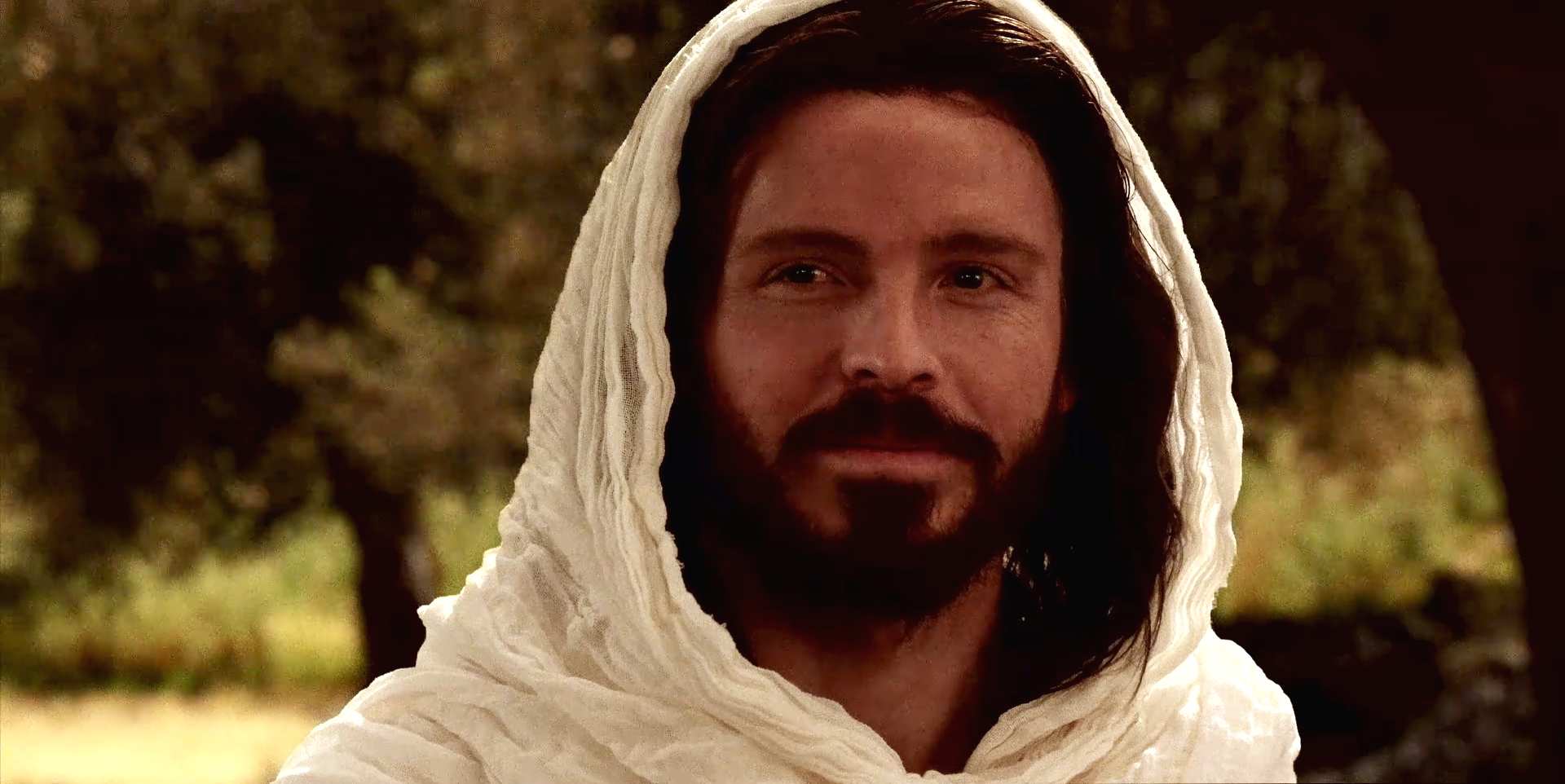 In prižge novo upanje v njunih srcih.
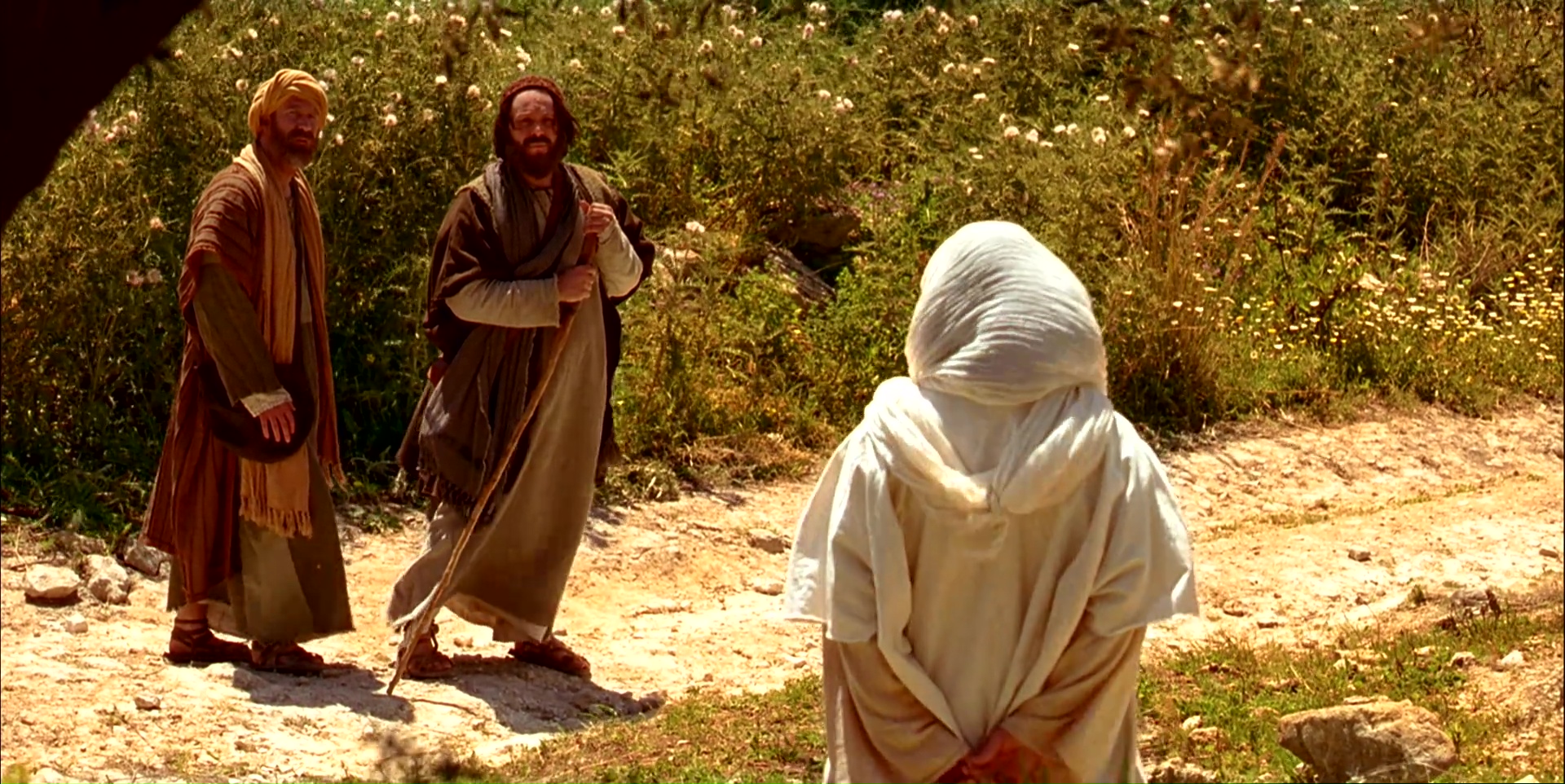 Učenca začutita izredno privlačnost do tistega človeka in ga povabita, naj ostane z njima, saj je že večer.
Jezus sprejme povabilo                                               in vstopi v njun dom.
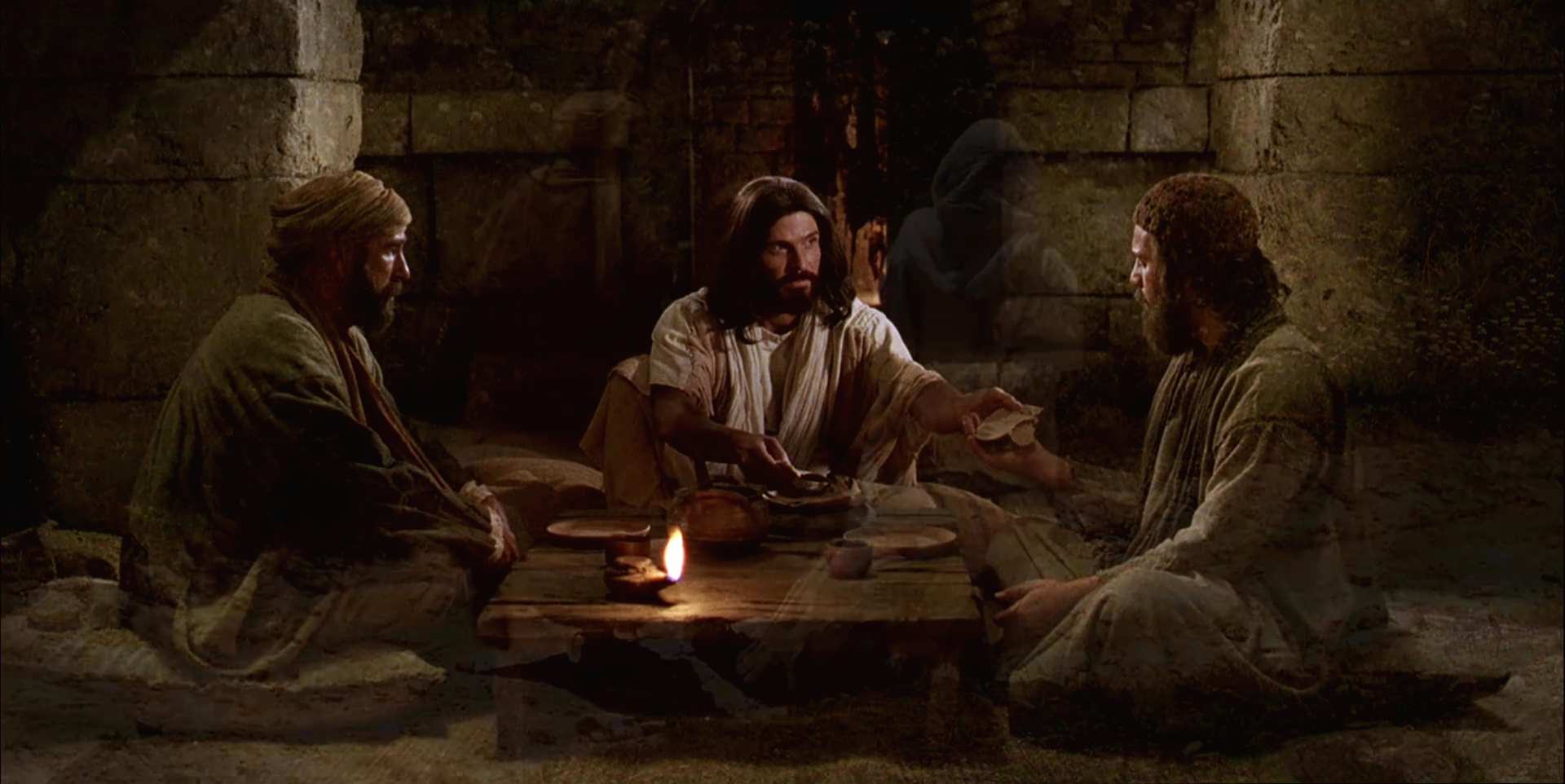 Pri mizi blagoslovi kruh, ga razlomi in končno Ga prepoznata.
On izgine in ju pusti v polnem začudenju.
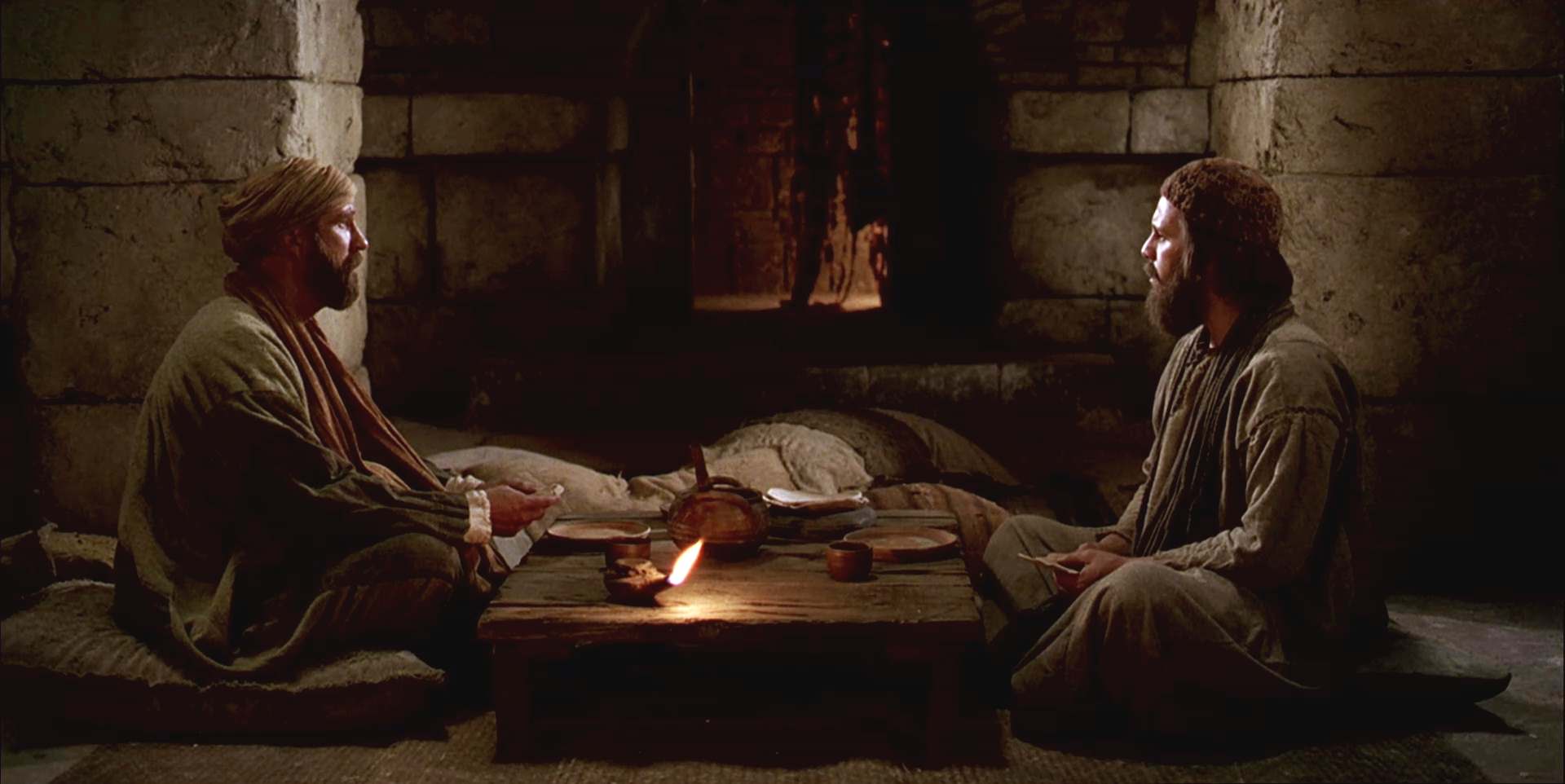 Takoj se vrneta v Jeruzalem, da bi drugim učencem povedala,
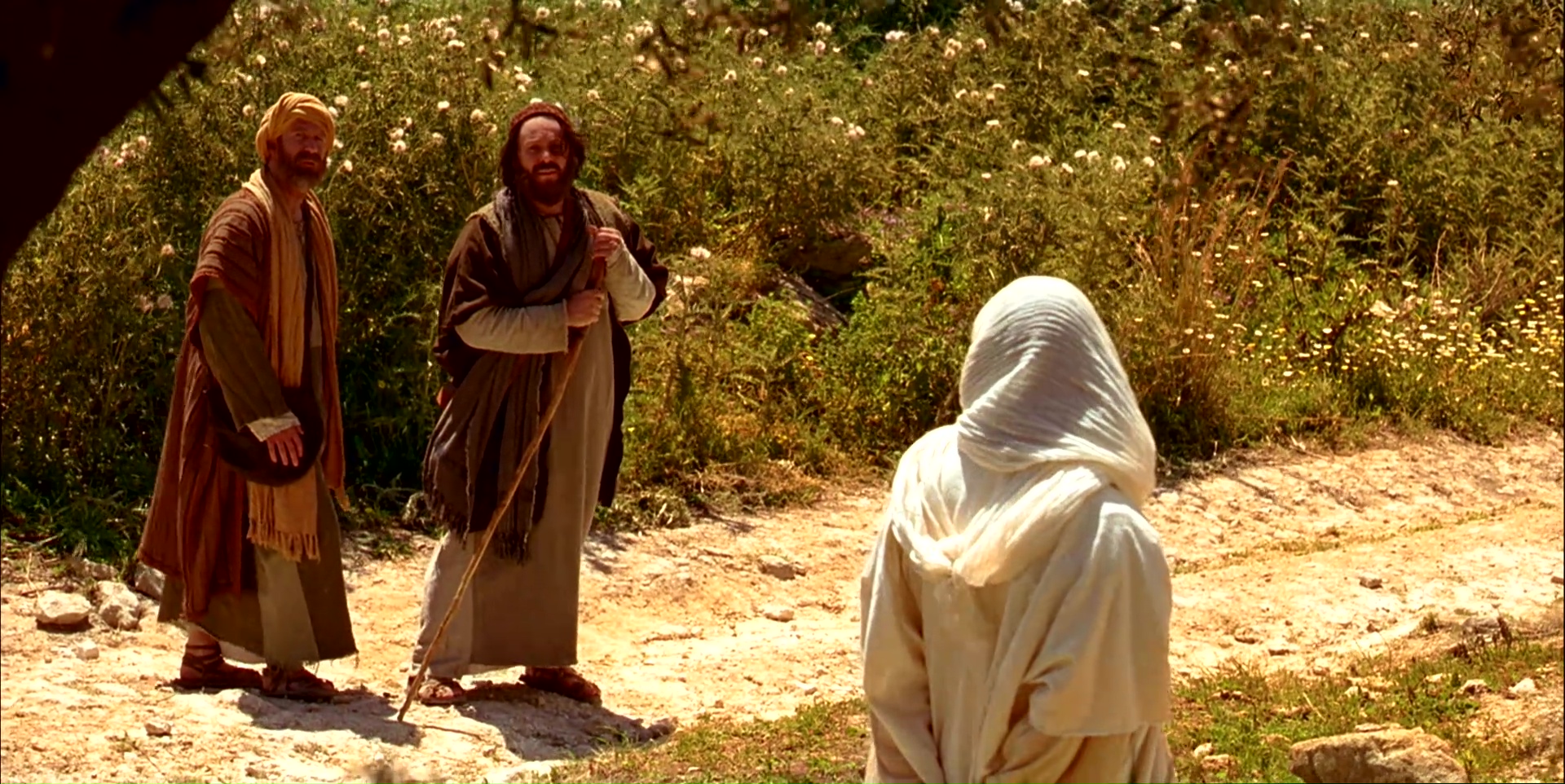 da ju je sam Jezus spremljal                              na poti v Emavs.
Po cestah Francije nekateriljudje sprejemajo brezdomcev domove Društva Lazar,
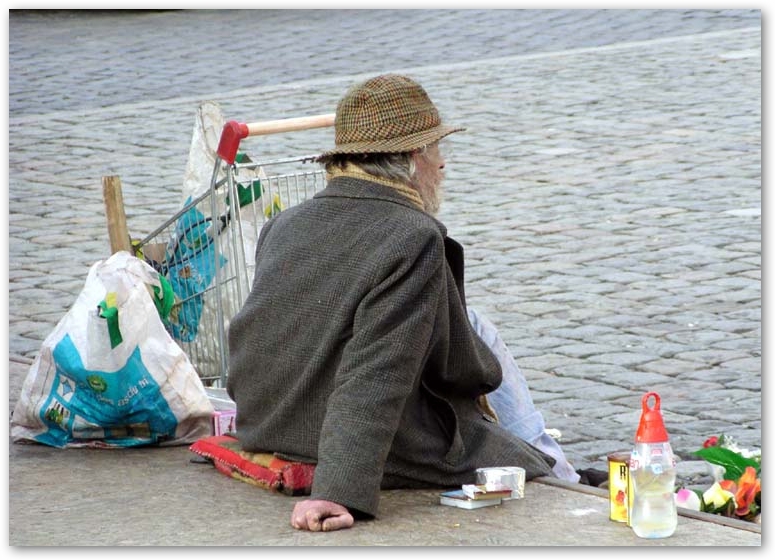 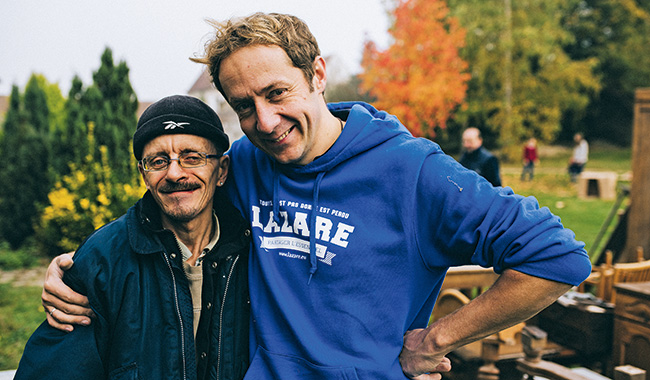 ki ga je ustanovil Étienne Villemain.
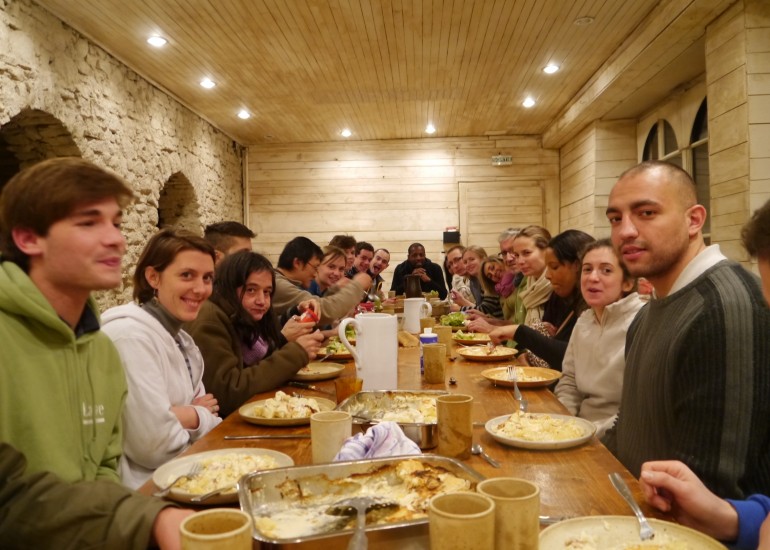 Prostovoljci živijo skupaj z brezdomci kot ena družina.
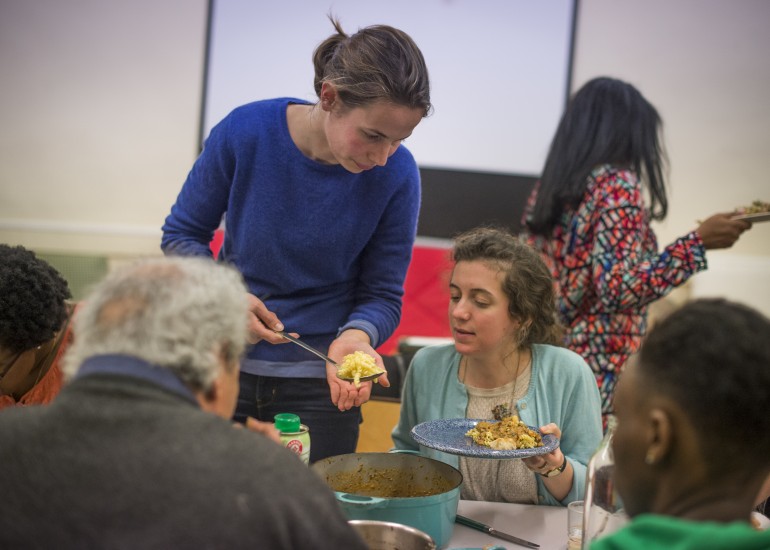 »Ljudi, ki pridejo k nam, pravi Étienne, ne sprašujemo o njihovi preteklosti.
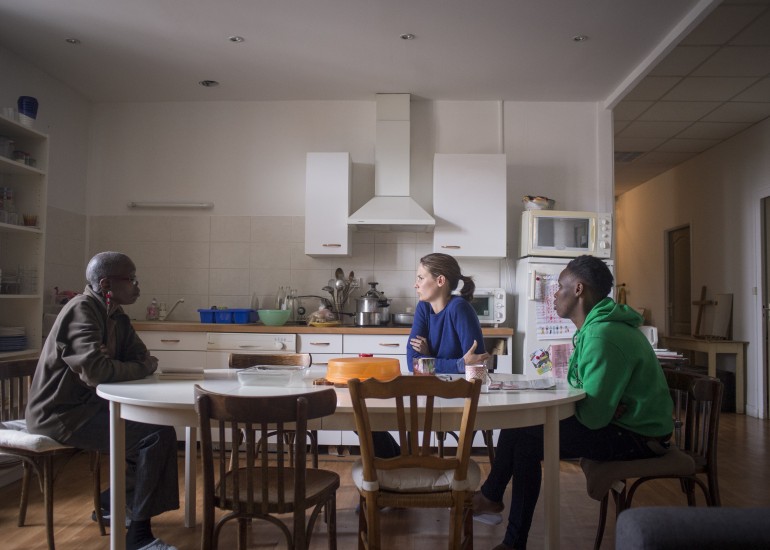 Nekateri nam povedo svojo zgodbo šele po dveh, treh letih skupnega življenja.
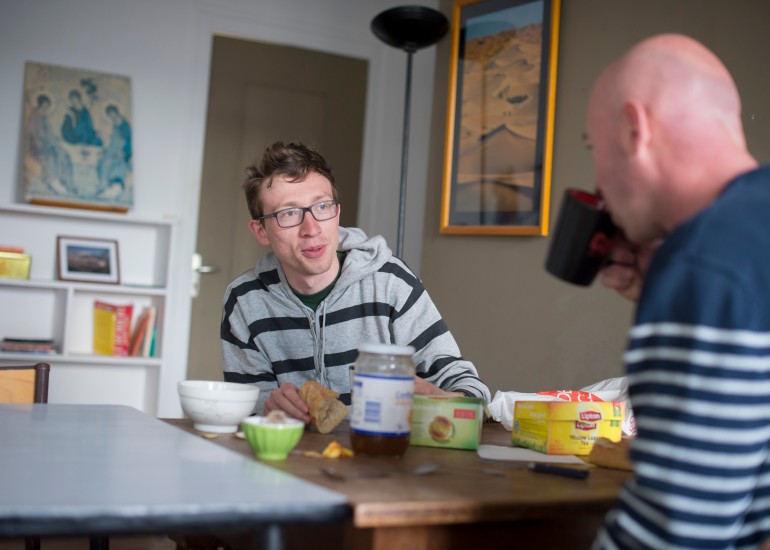 Priznajo, da so bili v zaporu, da so zagrešili veliko hudega…
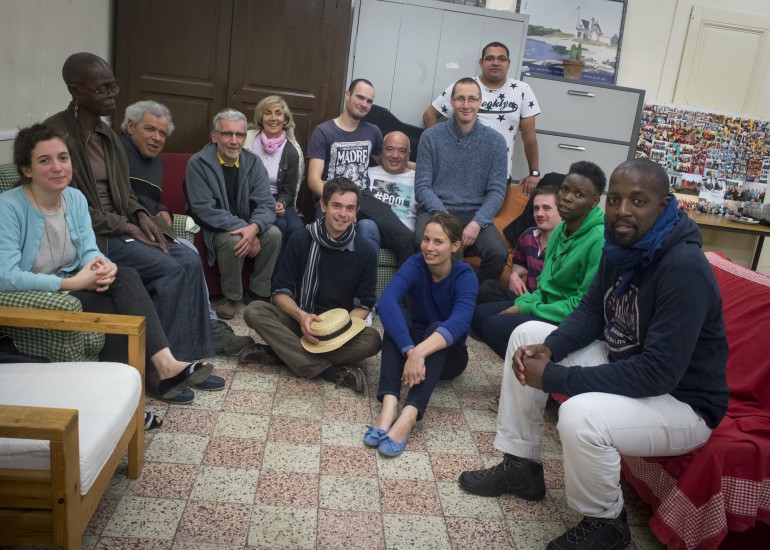 Morda je prav, da nam tega ne povedo takoj, tako jih sprejmemo brez predsodkov.
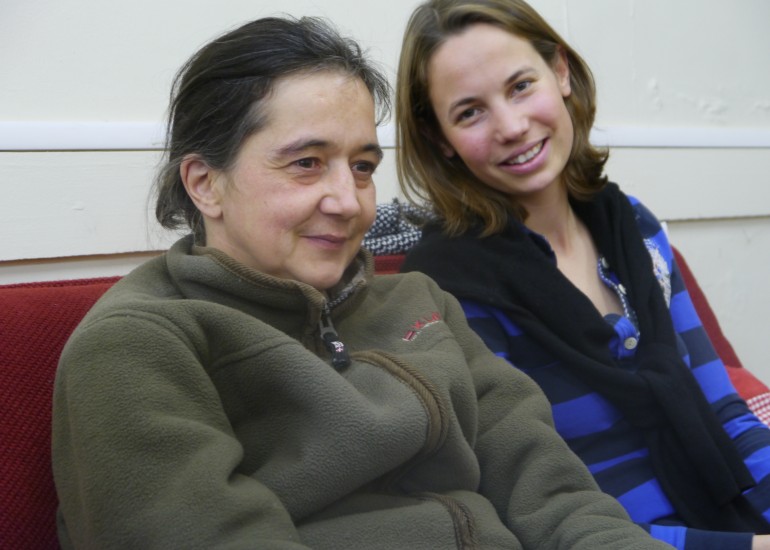 Po naših domovih skušamo živeti                       v medsebojni dobrohotnosti.
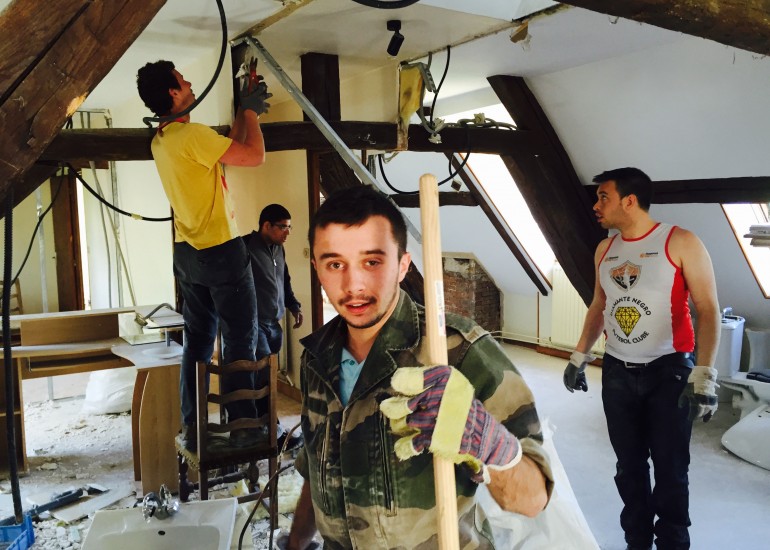 Napravimo vse, da bi lahko vsakdo mogel ovrednotiti lastne talente.
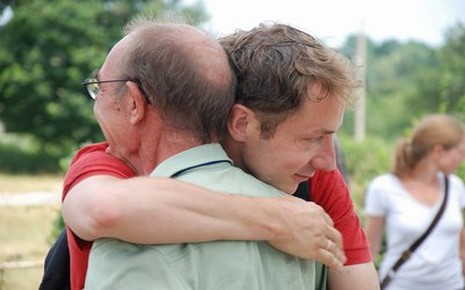 Vse se je začelo, ko sem bil star 20 let in  sva skupaj s prijateljem sprejela človeka, ki je spal v snegu.
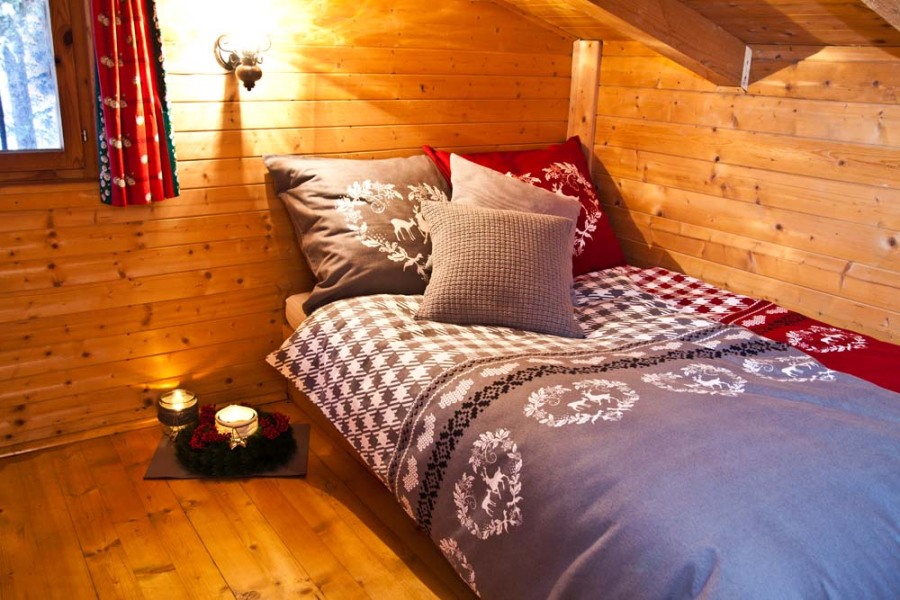 Povabila sva ga na večerjo in je prespal pri nas. Bilo je na sveti večer.
Bilo je nekaj posebnega: kot bi romar    iz Emavsa stopil pod našo streho.
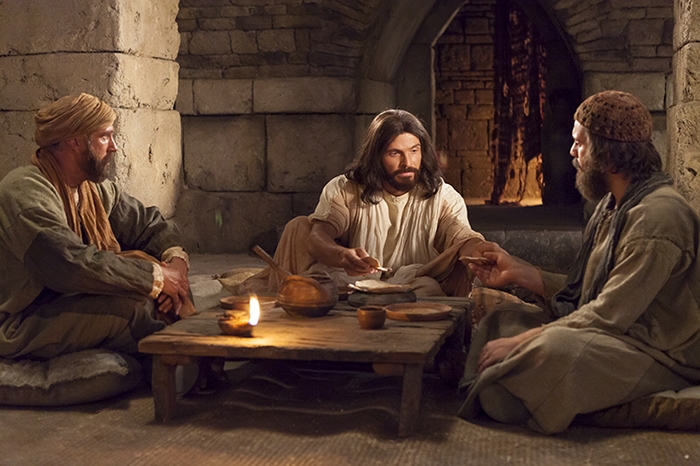 3. velikonočna nedelja - A
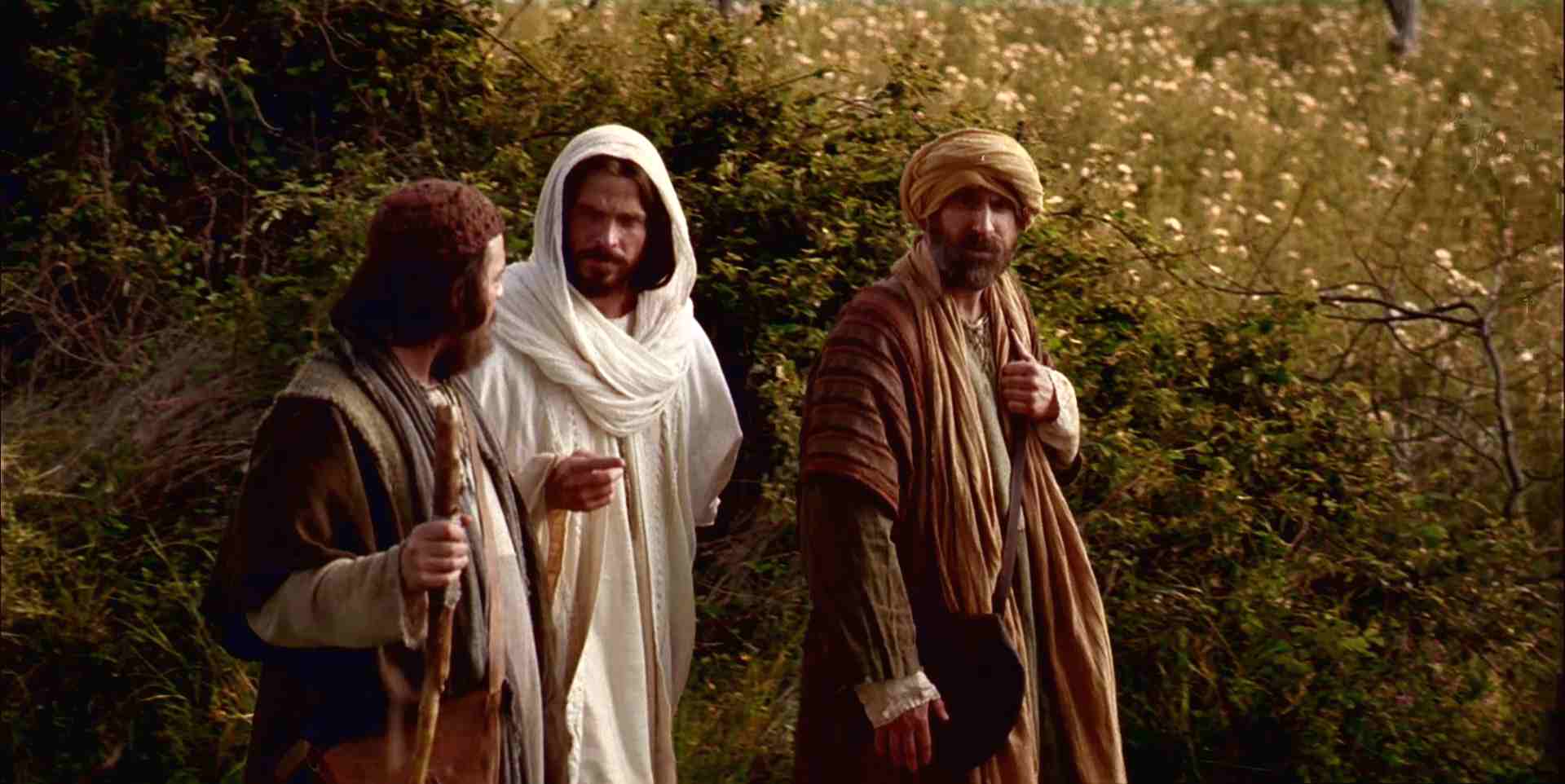 don Ferruccio /prevod bojanM